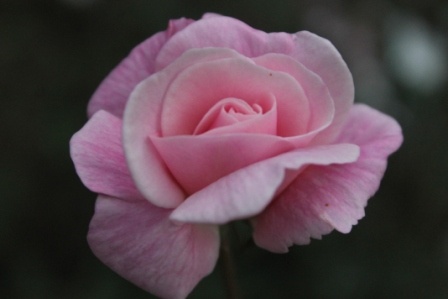 সকলকে শুভেচ্ছা
পাঠ পরিচিতি
শ্রেণিঃ ষষ্ঠ 
বিষয়ঃ বাংলা প্রথম পত্র
পাঠঃ রাঁচি ভ্রমণ (গদ্য)
সময়ঃ ৪৫ মিনিট
শিক্ষক পরিচিতি
মোঃ জয়নাল আবেদীন
সহকারি শিক্ষক 
টেকনাফ এজাহার সরকারি বালিকা উচ্চ বিদ্যালয়
টেকনাফ, কক্সবাজার।
মোবাইল নং- ০১৮১৭২৬৪৮৭১
পাঠ শেষে শিক্ষার্থীরা -
এস ওয়াজেদ আলীর পরিচিতি উল্লেখ করতে পারবে।
 নিবন্ধটি শুদ্ধ উচ্চারণে পড়তে পারবে।
পাঠের কঠিন শব্দের অর্থ বলতে ও বাক্য গঠন করতে পারবে।
রাঁচি ভ্রমণ কাহিনীর উল্লেখযোগ্য স্থানের উল্লেখ করতে পারবে।
ছবি গুলি লক্ষ্য কর
রাঁচি ভ্রমণ
এস. ওয়াজেদ আলী
জন্মঃ
১৮৯০ সালের ৪ সেপ্টেম্বর পশ্চিমবঙ্গের হুগলি জেলার শ্রীরামপুর মহকুমার বড়তাজপুর গ্রামে।
সাহিত্যে অবদানঃ
পিতার নামঃ
গল্প, উপন্যাস, প্রবন্ধ, রম্যরচনা ও ভ্রমণকাহিনী রচনায় তিনি খ্যাতি অর্জন করেন।
বেলায়েত আলী
মাতার নামঃ
খাদিজা বেগম
শিক্ষাগত যোগ্যতাঃ
লন্ডনের কেম্ব্রিজ বিশ্ববিদ্যালয় থেকে বি,এ ও বার-এট-ল ডিগ্রি লাভ।
বিশেষ পুরস্কারঃ
‘বাংলা একাডেমি পুরস্কার’  ‘ইউনেস্কো আন্তর্জাতিক কলিঙ্গ পুরস্কার’ প্রভৃতি।
ভাবনার বিষয়ঃ
সমকালীন সাহিত্য, সমাজ ও রাজনীতি
লেখালেখিঃ
উল্লেখযোগ্য গ্রন্থঃ
‘সবুজ পত্র’, ‘সওগাত’, ‘বুলবুল’, বঙ্গবাণী প্রভৃতি পত্রিকায়।
‘জীবনের শিল্প’, ‘প্রাচ্য ও প্রতীচ্য’, ‘ভবিষ্যতের বাঙালি’, ‘গুলদস্তা’, ‘মাসুকের দরবার’, ‘দরবেশের দোয়া’ প্রভৃতি।
মৃত্যুঃ
১৯৫১সালের ১০ই জুন, কলকাতায়।
আদর্শপাঠ
নিবন্ধটির নির্বাচিত অংশ শুদ্ধ উচ্চারনে পাঠ করা
সরবপাঠ
৫-৬ জন শিক্ষার্থী কর্তৃক 
সরব পাঠ করা
সরব পাঠ থেকে চিহ্নিত
কঠিন ও ভুল উচ্চারিত শব্দ
গ্রান্ড ট্রাঙ্ক রোড
এঁকেবেঁকে
মৃদুগুঞ্জনে
ধর্মায়তনগুলি
অট্টালিকা রাজি
উচ্চপদস্থ
অনুগৃহীত
জোড়ায় কাজ
শব্দার্থ লেখ
দুর্গম
নওরাজী
হ্রদ
নিয়তি
তারিফ
দখলিস্বত্ব
বর্ষীয়সী
যেখানে অনেক কষ্ট করে যাওয়া যায়
মেহমান
চারদিকে স্থলবিশিষ্ট বৃহৎ স্বাভাবিক জলাশয়
ভাগ্য
প্রশংসা
ভোগাধিকার; দখলে থাকার ফলে সৃষ্ট অধিকার
অতিশয় বৃদ্ধ নারী
পাঠ বিশ্লেষণ
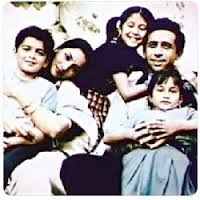 হাজারিবাগ ছেড়ে রাঁচির উদ্দেশ্যে যাত্রা ৭ই অক্টোবর
দিনের খোলা আকাশ
দিনের খোলা আকাশ
রাতের আকাশ
রাতের আকাশ
গ্রান্ড ট্রাঙ্ক রোড
পাহাড় আর জঙ্গলের ভিতর দিয়ে রাস্তা
দশোহরার মেলা
গানের দল
একতারা বাজিয়ে নৃত্যরত শিল্পী
পাহাড়ি রাস্তা
শিলং গৌহাটি রোড
সুবর্ণ রেখা নদী
রাঁচি রেলওয়ে স্টেশন
রাঁচি শহর ও লেক
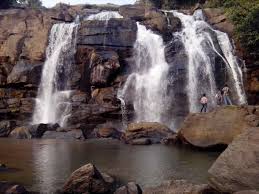 পাহাড়ি ঝর্ণা
‘উটরং ফল’ –এর ন্যায় জল প্রপাত
দলীয় কাজ
১। রাঁচির দর্শনীয় স্থানগুলোর নাম লিখ।
২। হাজারিবাগ থেকে রাচির যাত্রাপথের বর্ণনা
    দাও?
সময়ঃ ১০ মিনিট
মূল্যায়ন (মৌখিক)
# ‘উটরং ফল’ নামক জল প্রপাত টি রাঁচি শহর থেকে কত মেইল দূরে অবস্থিত?
# রাঁচি বাজারে কোন কোম্পানির বড় কারবার আছে?
# দশোহরা উপলক্ষে কোথায় মেলা বসেছিল?
# এস,ওয়াজেদ আলী কোথায় জন্মগ্রহণ করেন?
# ‘রাঁচি ভ্রমণ’ কাহিনীতে কোন খেলার উল্লেখ আছে?
বাড়ির কাজ
# তোমার ব্যক্তিগত ভ্রমণের অভিজ্ঞতা লিখ।
সবাইকে ধন্যবাদ